Средства связи человека
В древностилюди оставляли друг другу наскальные рисунки
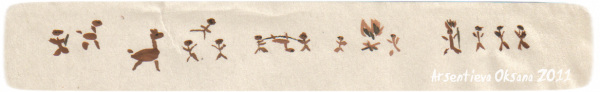 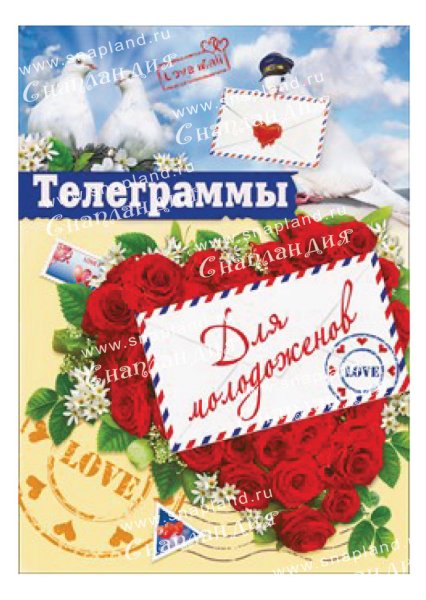 Бабушки и дедушки посылали друг другу телеграммы
А папы и мамы письма и открытки
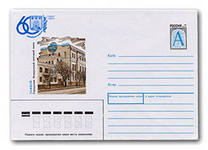 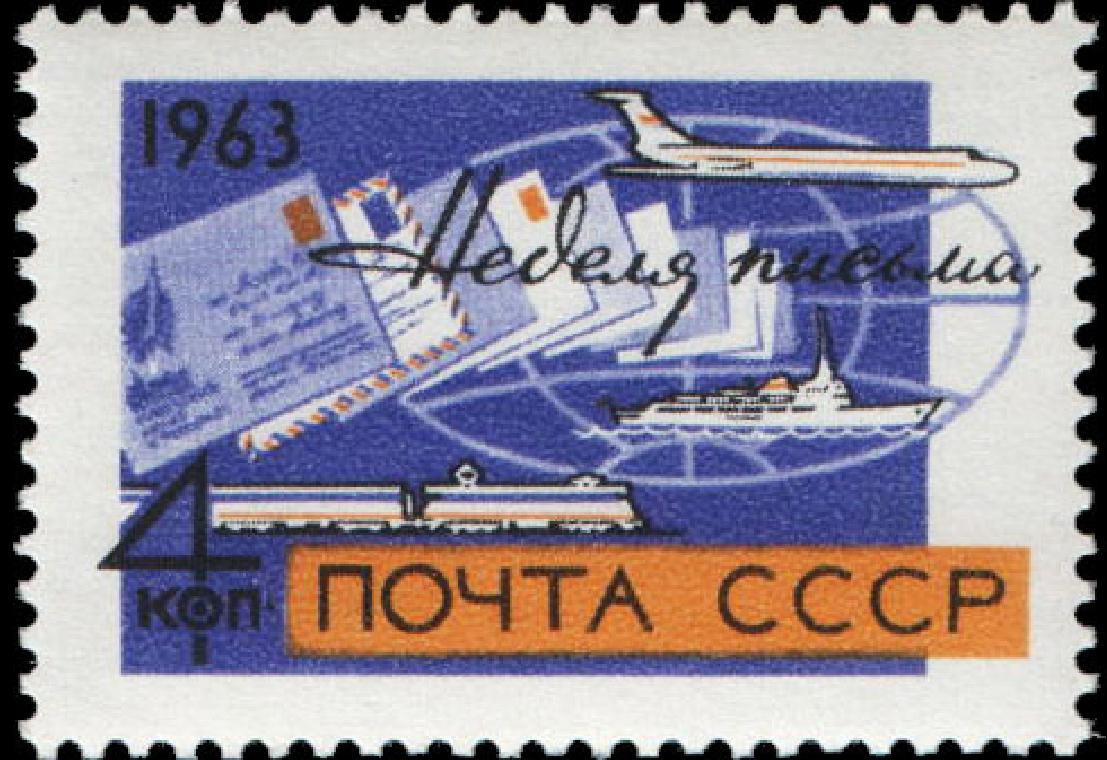 В современном мире мы общаемся с помощью телефона
Домашний телефон
С помощью сотового телефона мы посылаем электронные письма (смс)
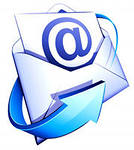 С помощью компьютера (интернета)общаемся по различным социальным  сетям
А помогает нам станции АТС
Благодаря современным технологиям люди могут общаться живя на разных континентах